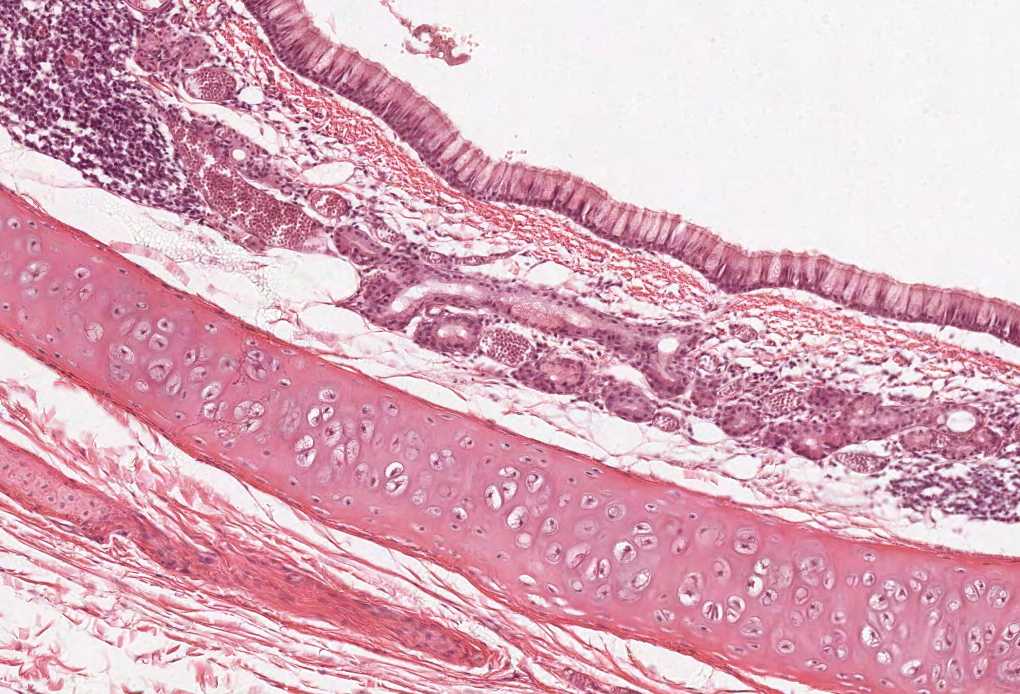 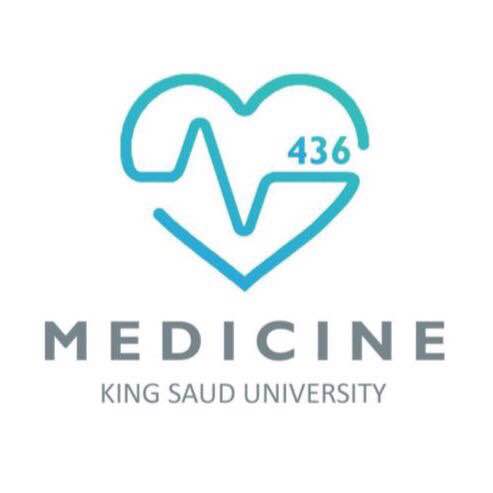 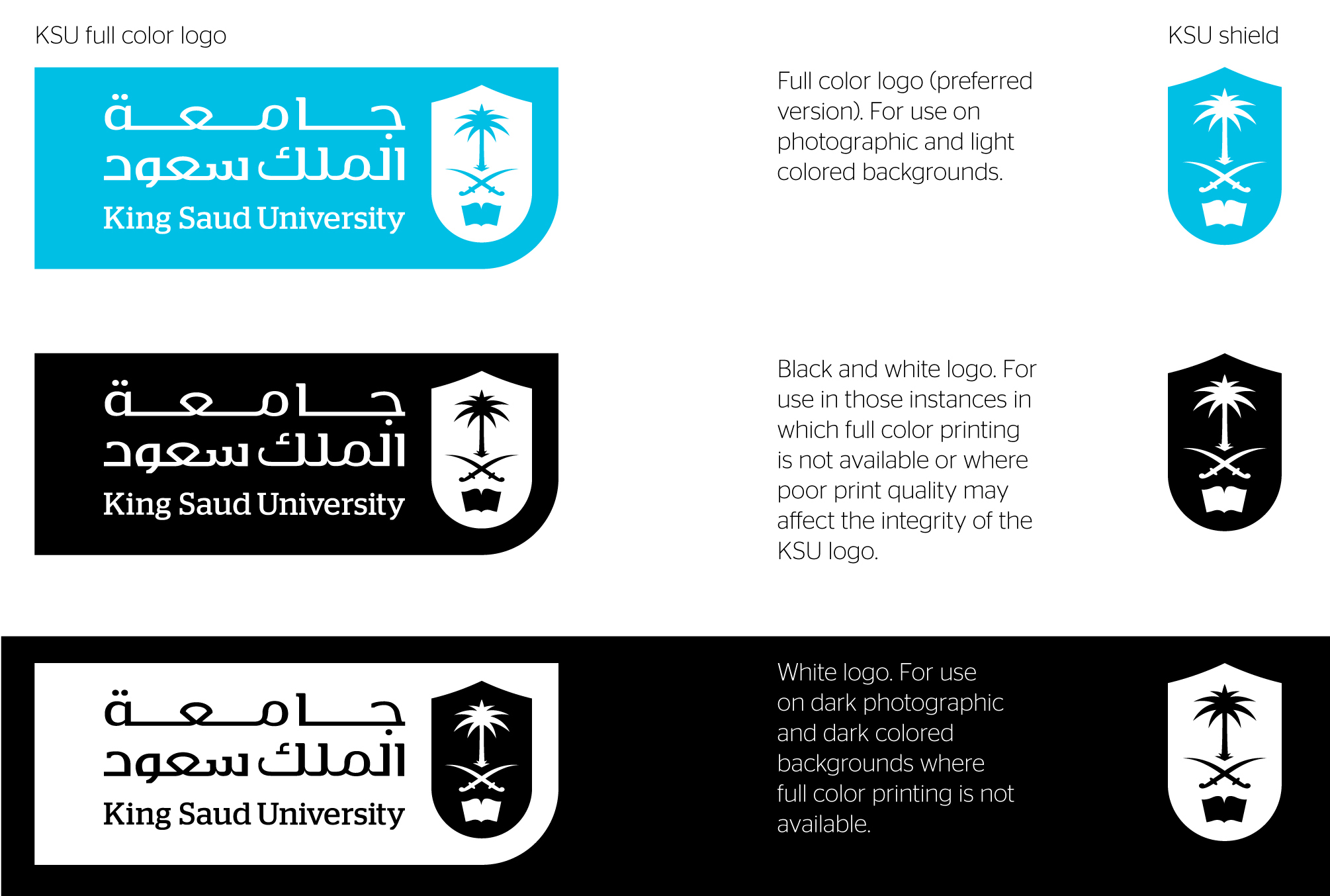 WALL OF THE HEART ANDCARDIAC VALVES
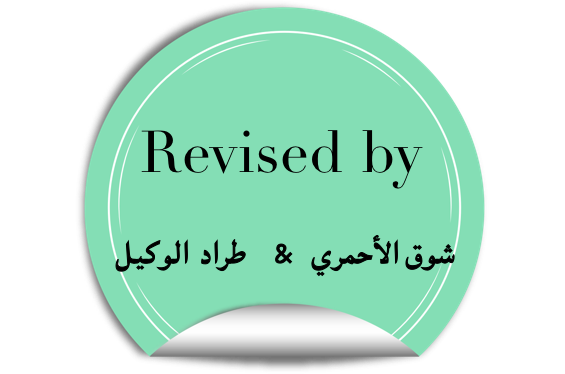 Color index:
Slides.. Important ..Notes ..Extra..
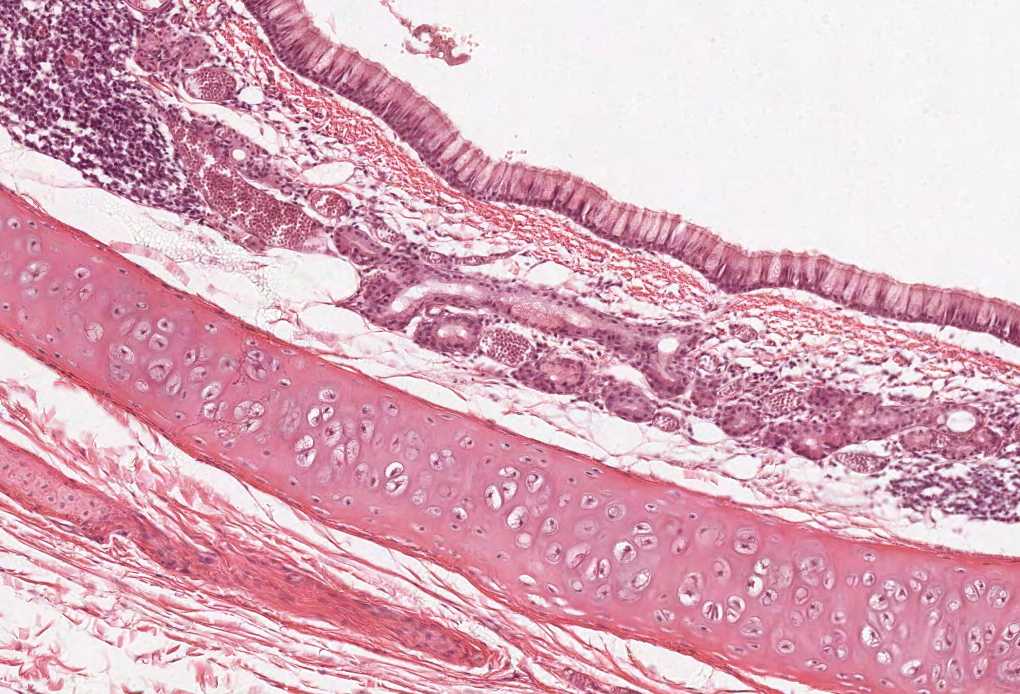 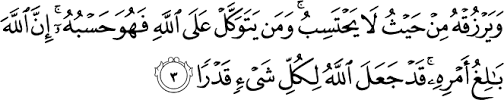 Objectives:
The microscopic structure of:
Wall of the heart.
Endocardium
Myocardium
Epicardium 
Cardiac valves.
WALL OF THE HEART
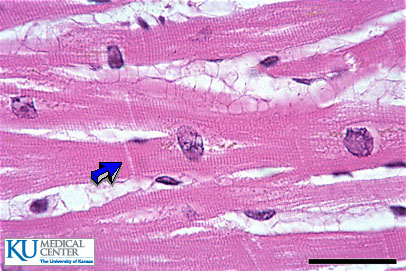 The inner layer should be very smooth (for the lumen of the heart) so it is endothelium.
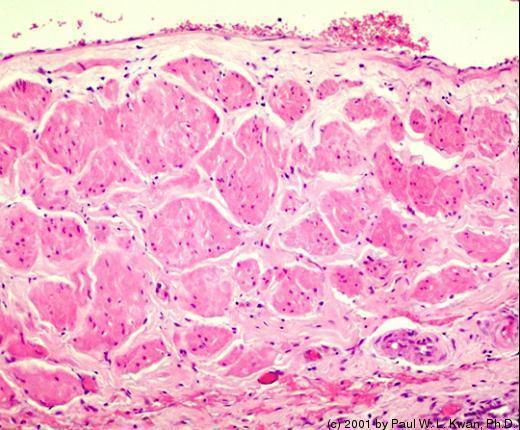 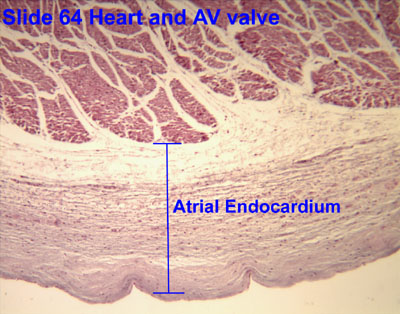 the organ should be covered in a membrane, as the pleura covers the lung, the epicardium covers the heart, it is the visceral layer.
WALL OF THE HEART
The innermost layer
Bloodstream flow in this layer
Is formed of:
A- Endothelium:
Simple squamous epithelium.
B- Convictive tissue:
There are three different layers of C.T : 
Subendothelial C.T (Lose C.T rich in elastic fiber & collagen fiber) 
Dense C.T. layer ( Rich in collagen fiber Type I)
Subendocardial layer: 
Loose C.T. layer that contains Purkinje fibers, small blood vessels and nerves.
 It attaches to the endomysium of the cardiac muscle. (penetrates)
t is the middle layer.
It is the most thick layer.
It contains:
A- Bundles of cardiac muscle fibers.
B- Endomysium (loose C.T & it’s in continuation with the Subendocardial layer of the endocardium).
(Visceral layer of pericardium)
Is formed of:
A- Mesothelium: 
Simple squamous epithelium.
B- Subepicardial C.T. layer:
Loose C.T. contains the coronary vessels, nerves, ganglia & fat cells.

do not get confused between the epicardium and the pericardium .
Pericardium is formed  of a fibrous layer and a serous layer , and since it’s serous layer it’s composed of a partial and a visceral layer       * remember the pleura ? * .
the epicardium is simply the visceral layer of the serous pericardium
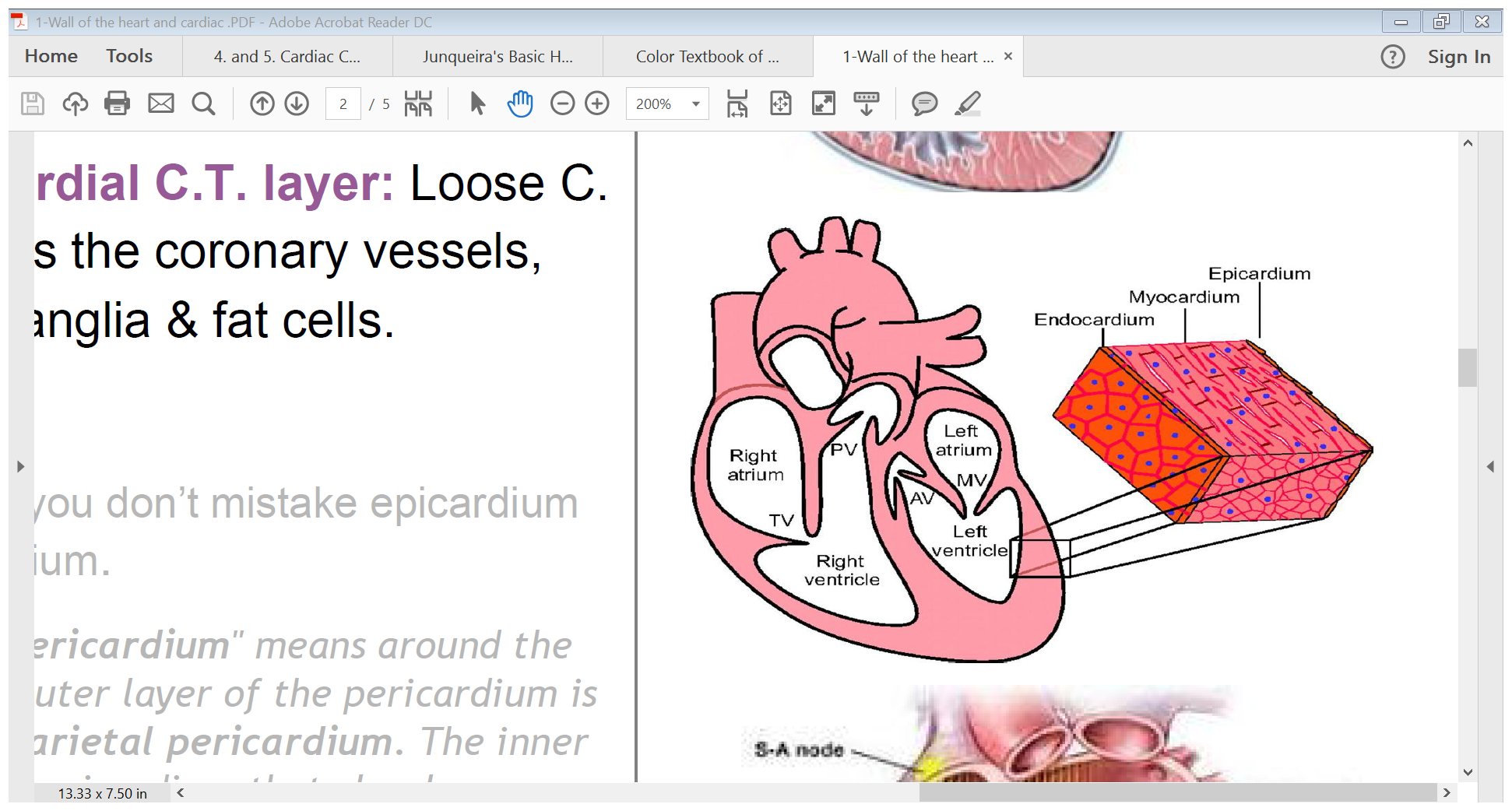 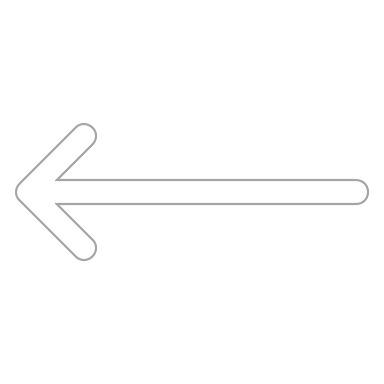 different layers of the heart wall
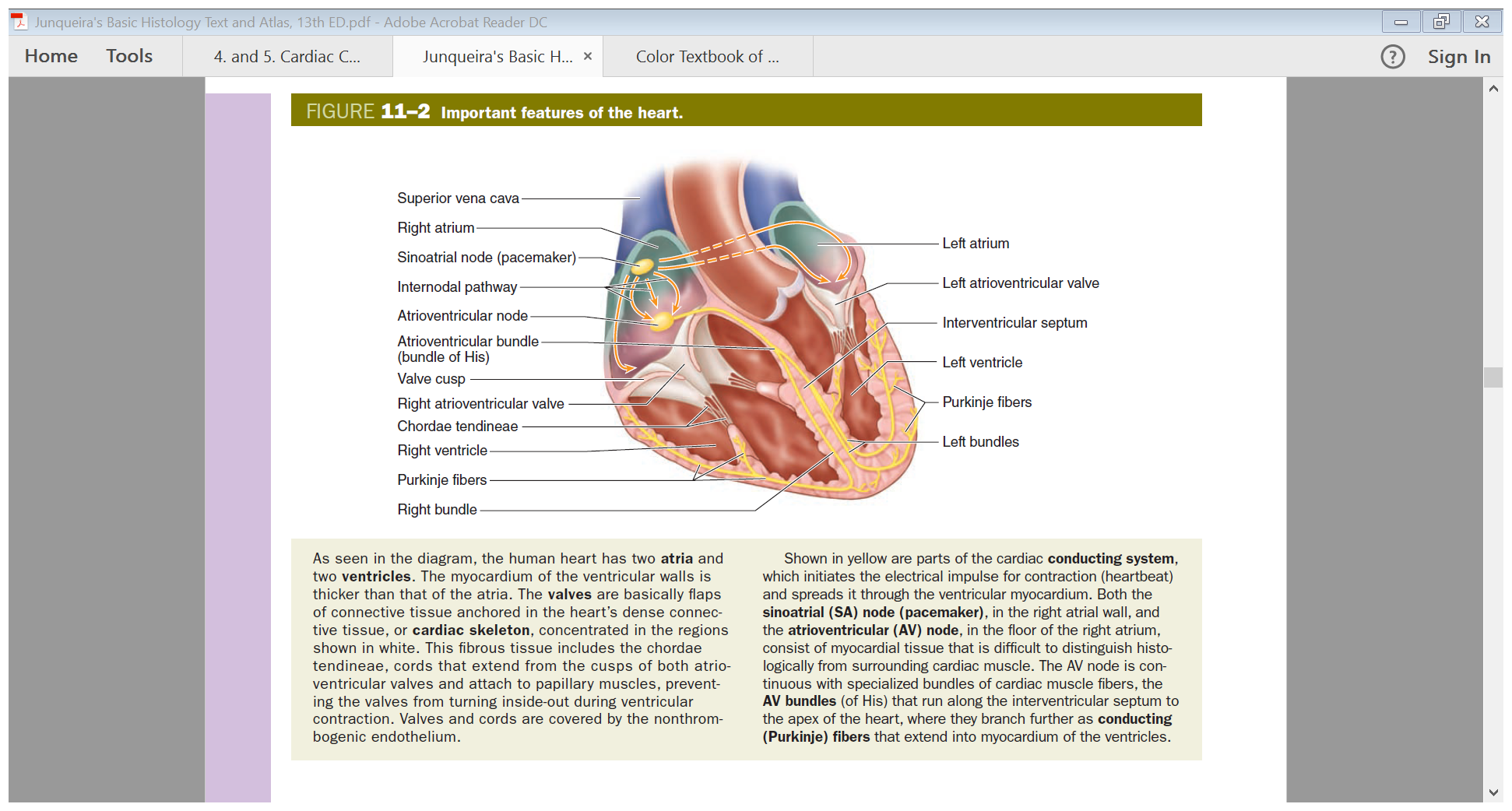 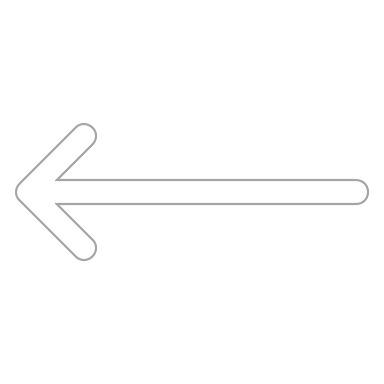 Important features of the heart
CARDIAC MUSCLE
Found in the myocardium.
Striated and involuntary.
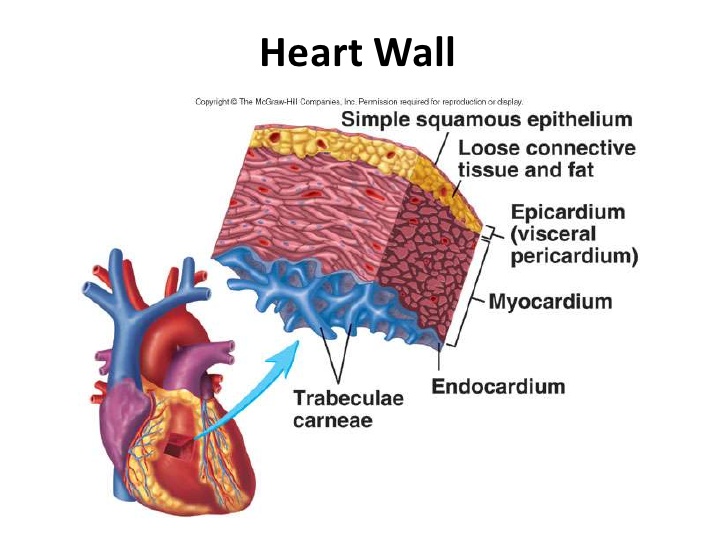 Gap junctions are the channels between the cells because we want the impulses to reach the all the cells at the same time.

Desmosome كأنها دباسة
HEART VALVES(CARDIAC VALVES)
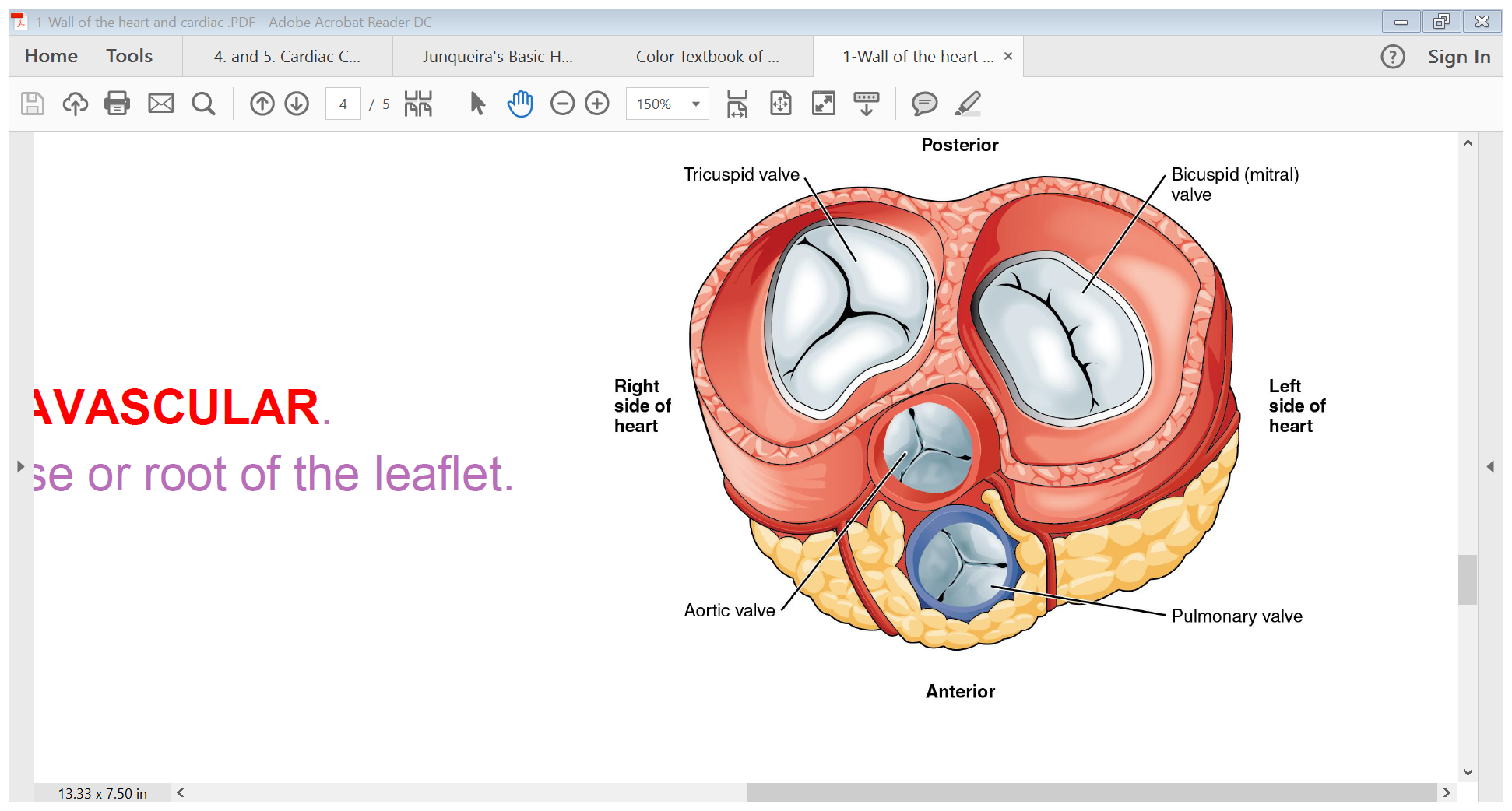 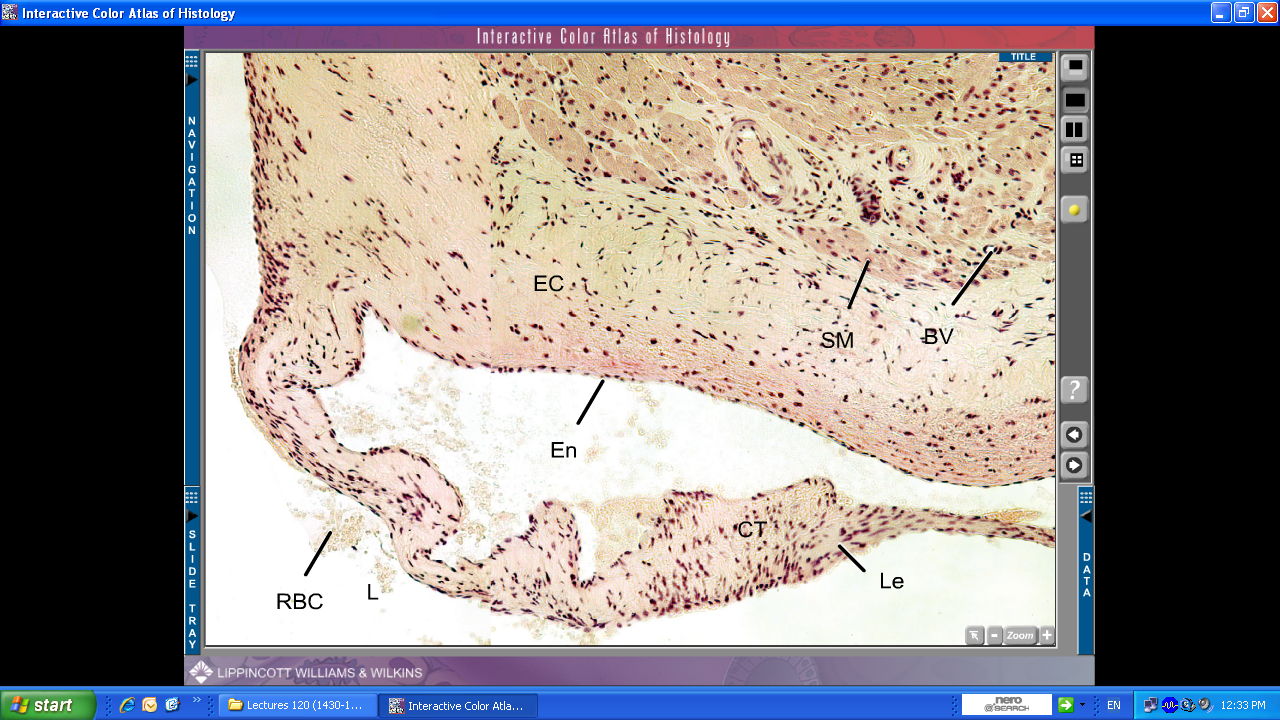 Myocardium
Endocardium
LEAFLET
Extra Explanation for desmosomes and gap junctions
So briefly , desomsomes are the structures by which two adjacent cells are attached. and the gap junctions allow the  communication and passage of impulses between cardiac muscle cells.
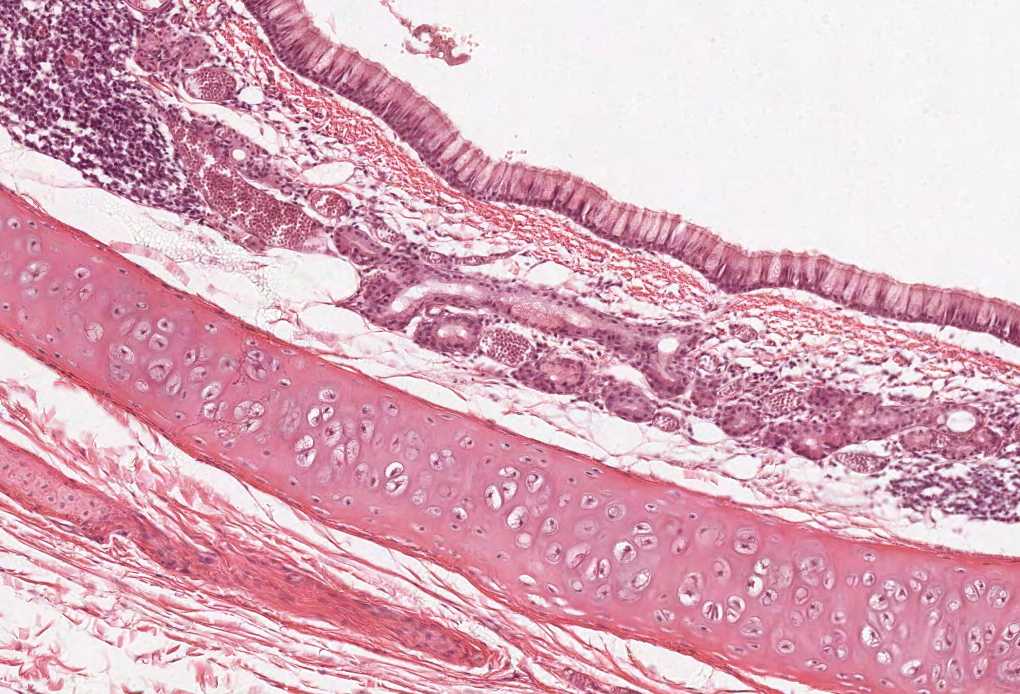 MCQ :
1- what’s the type of epithelium found in endothelium and mesothelium are :
A- simple cuboidal  epithelium
B-simple columnar epithelium
C-simple squamous epithelium
D- all above 
 
2- Endothelium and Mesothelium are found in :
A-Endocardium-Epicardium
B-Endocardium-Epicardium 
C-Epicardium-myocardium
D-Endocardium-myocardium
 
3-  Purkinje fibers are found in : 
A-Endocardium
B-Epicardium 
C-Myocardium 
D-all above 
 
4 -Coronary vessels are found in : 
A-Endocardium
B-Epicardium 
C-myocardium
D-all above
5- the core of the valves is covered by: 
A-Endocardium
B-Epicardium 
C-myocardium  
D-all above 
 
6- The most thick layer in the wall of the heart is :
A-Endocardium
B-Epicardium 
C-myocardium
D-all above
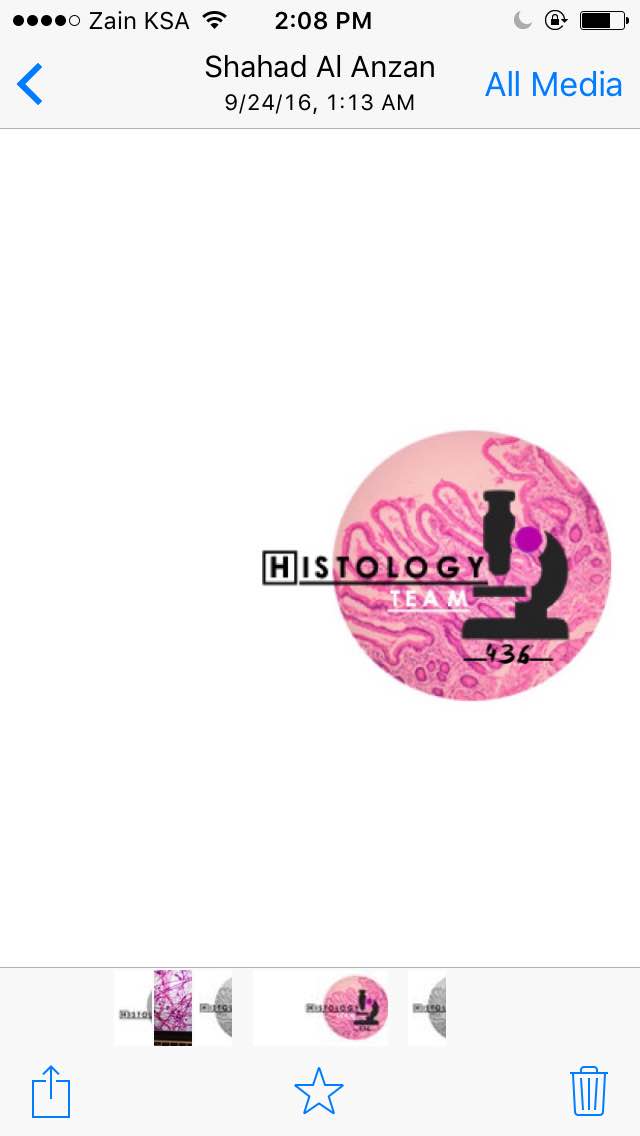 1-C
2-B
3-A
4-B
5-A
6- C
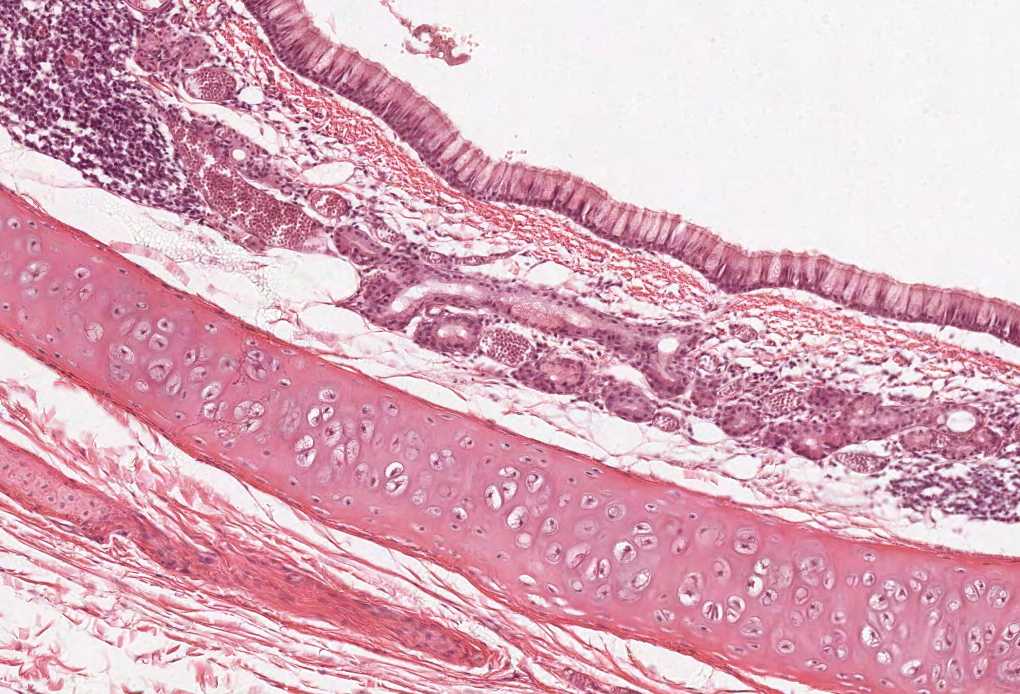 Thank you & good luck 
- Histology team
Done by :
Ahmed Badahdah
Mutasem Alhasani
Omar Turkistani
Nawaf Aldarweesh
Mohammed Khojah
Team leaders:
Rana Barasain
Faisal Alrabaii
Please if you need anything or even further explanation contact us on :
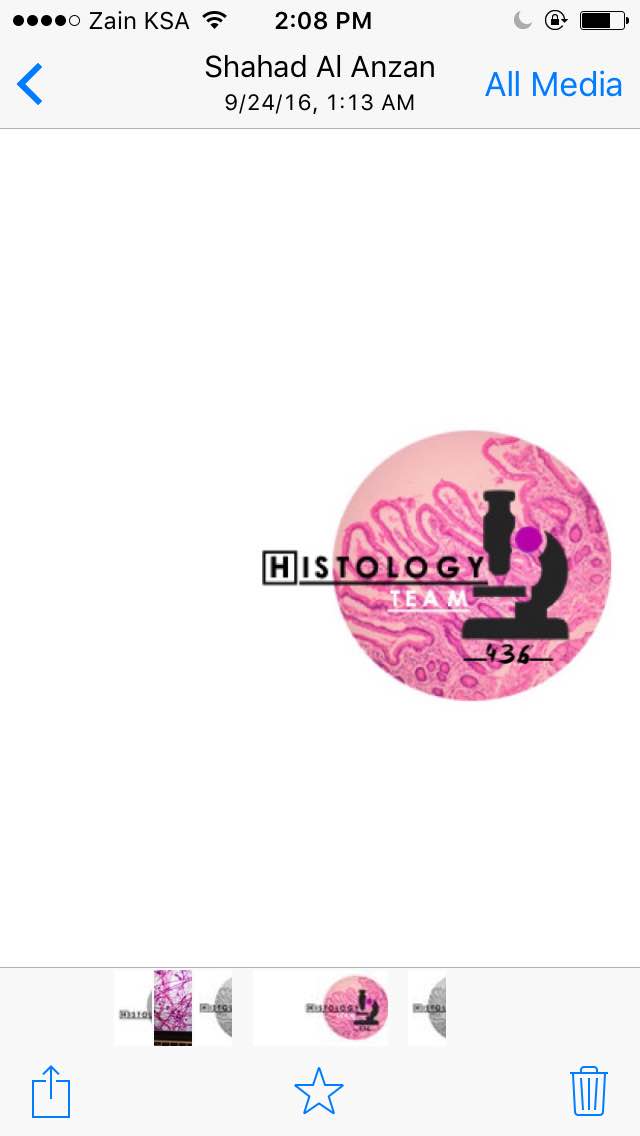 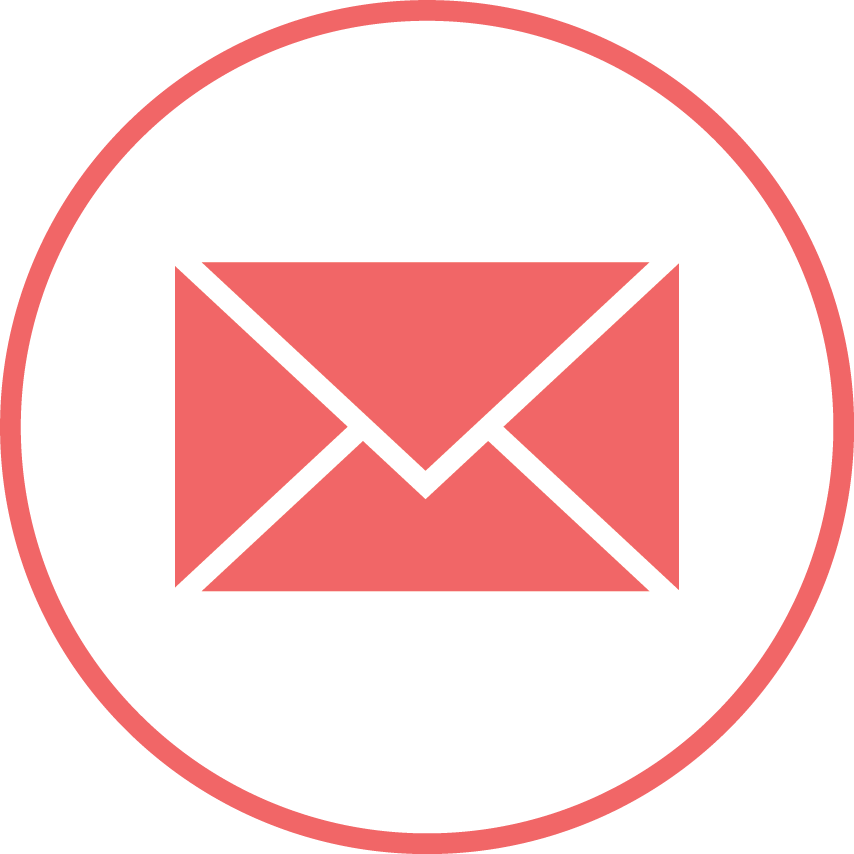 HistologyTeam436@gmail.com

@histology436
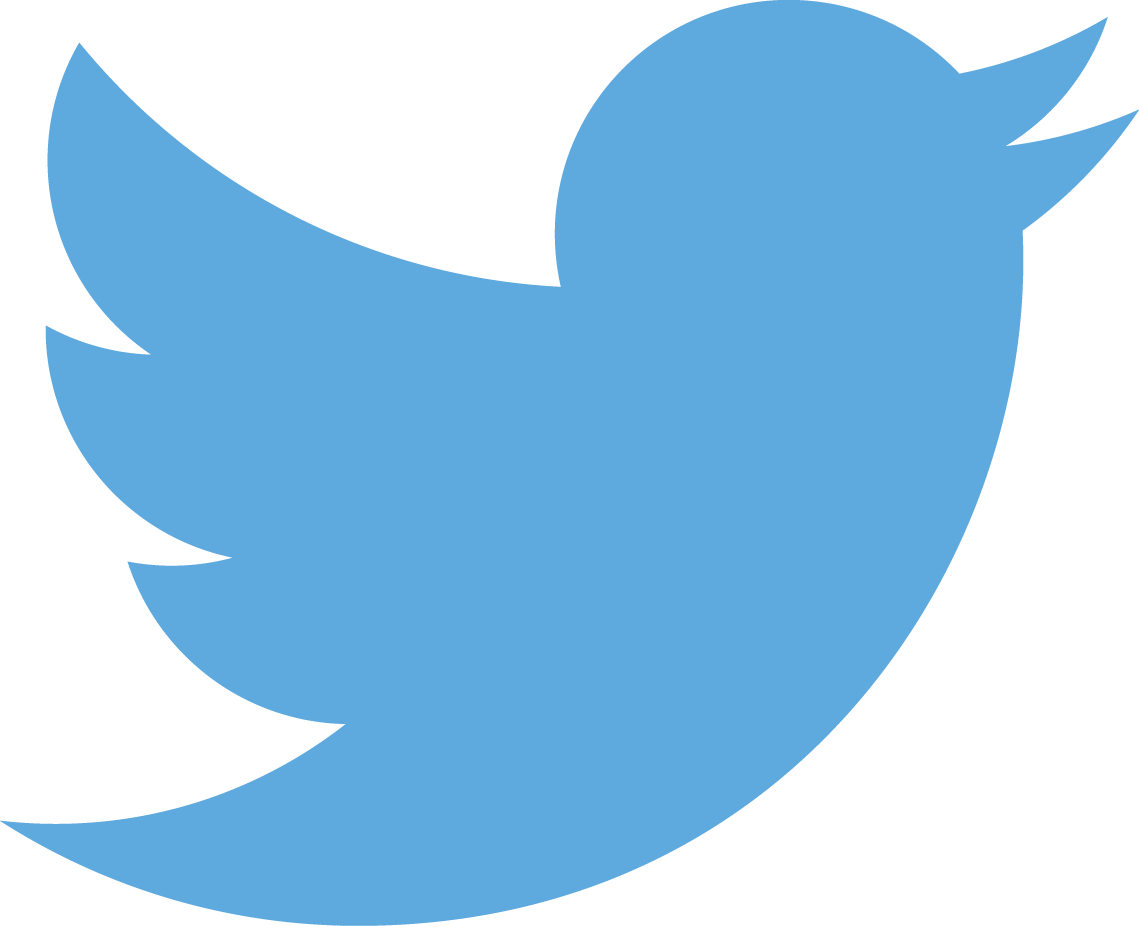